State and Federal Cannabis Research Programs
Presented by: Candice Beathard, PhD
December 15, 2015
Background
23 States and D.C. have enacted medical cannabis programs1
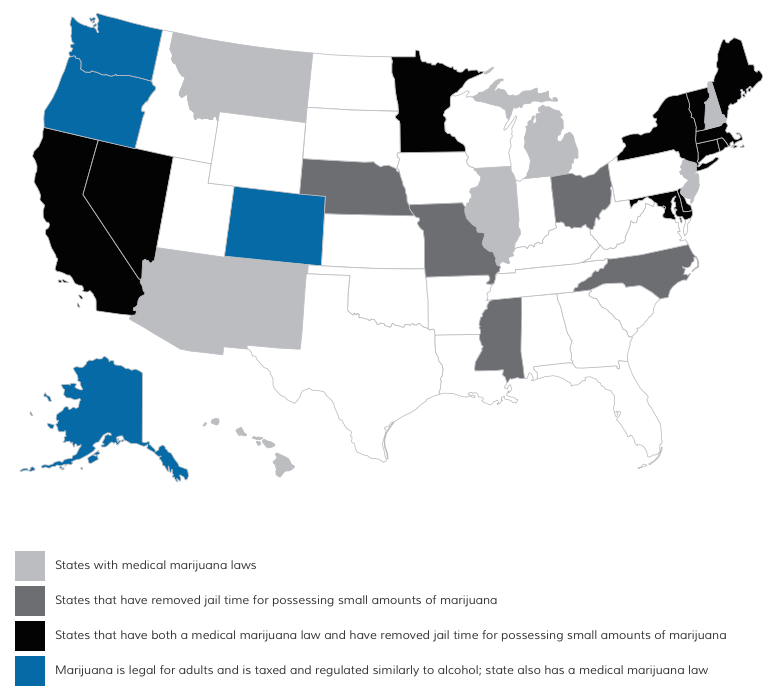 1. Marijuana Policy Project, 2015.
Background
State programs specify list of qualifying conditions
Ranging from 8-16 conditions
OMMP recognizes 10 medical conditions2-3 
Can have more than 1 qualifying condition
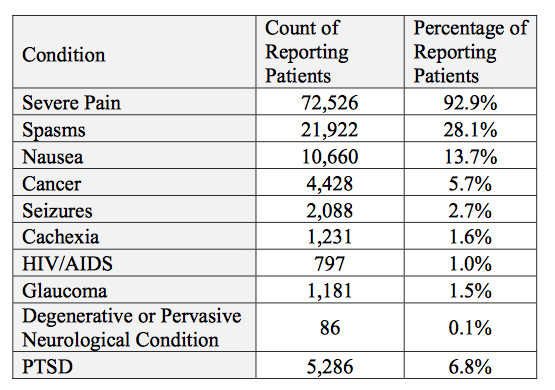 2. Oregon Health Authority, 2015.; 3. Oregon Health Authority, 2015.
Expanded Access Research Programs
16 states4
 
Defined as “research” programs, but intended as a means of providing cannabis as last resort

Medication resistant epilepsy

Utilizing FDA approved pharmaceutical grade Cannabidiol (CBD) product or hemp extract
4. National Conference of State Legislatures.
Expanded Access Research Programs
Georgia5
Georgia Cannabidiol Study 
N=50 children 
$4.8 million, free pharmaceutical grade cannabis derivative
Alabama6
UAB Cannabidiol Program 
N=100, 50 children and 50 adults 
$1 million, free pharmaceutical grade cannabis derivative
North Carolina7
Pilot Studies 
Hemp extract
5. Georgia Regents University, 2014.  6. University of Alabama. 7. North Carolina General Statutes.
State-Level Medical Cannabis Research Programs
Three states evaluating the medical benefits of cannabis
California, Colorado, Minnesota 

Varied structure, funding, and study type/focus
Structure: university, state  
Funding: state funded, patient fees, manufacture fees
Study type: clinical, observational
California
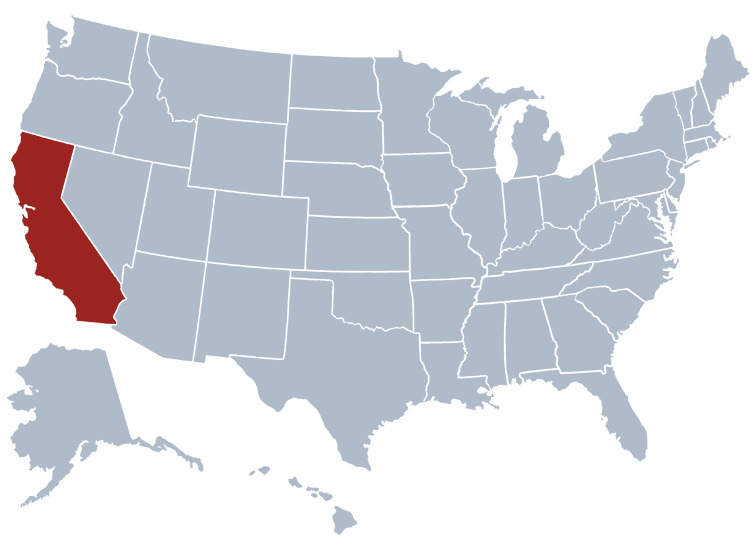 1999: University of California Center for Medicinal Cannabis Research (CMCR)8
 Clinical and pre-clinical trials
$8.7 million, authorized to accept private donations
13 completed studies9 
Neuropathic pain (5); vaporization; MS; Sleep; Driving; CD4 Immunity in AIDS
8. Center for Medicinal Cannabis Research. 9. Center for Medicinal Cannabis Research, 2010.
Colorado
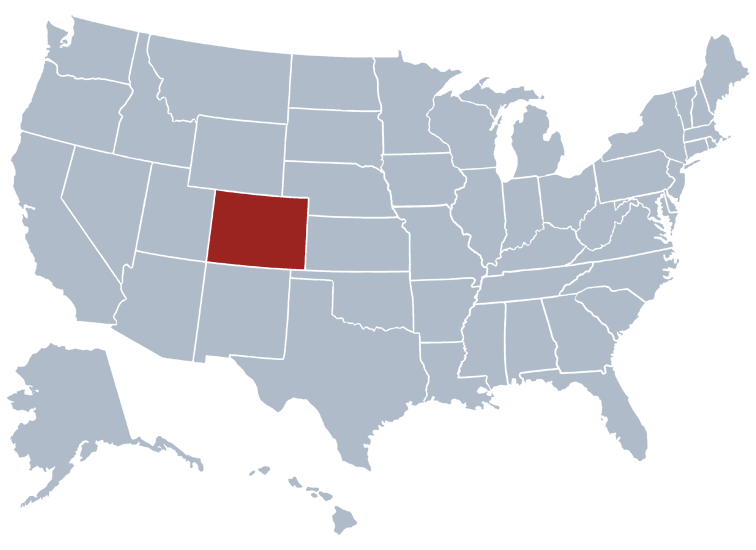 2014: Medical Marijuana Research Grant Program10

Clinical and observational trials
 $9 million in tax revenue, authorized to accept private donations
9 proposed/beginning studies 
PTSD (2); pediatric epilepsy (2); pediatric brain tumors; Parkinson’s; Inflammatory bowel disease; sleep; cannabis vs. oxycodone
10. Colorado Department of Public Health & Environment, 2015.
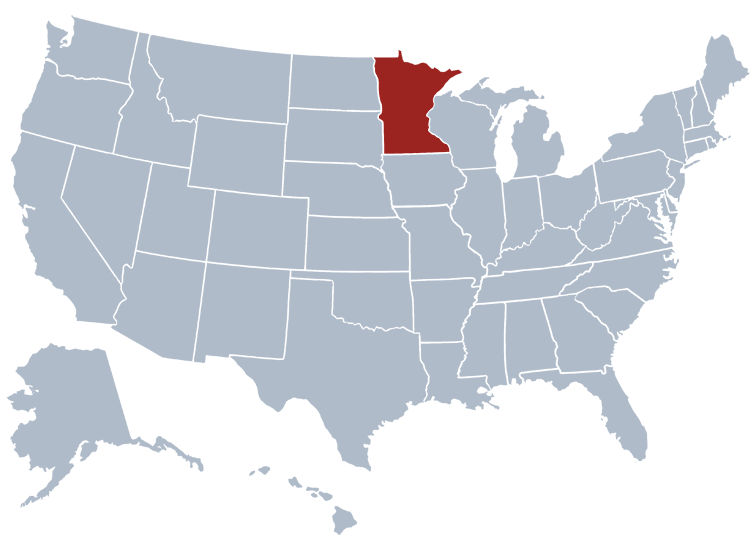 Minnesota
2015: Medical Cannabis Program11

Observational 

1 ongoing study with all registered patients, N=662

Patients surveyed every time they purchase cannabis
11. Minnesota Department of Health, 2015.
Comparison of State-Level Research
Federally Funded Studies
NIH funded 30 studies12 
6 categories of medical conditions: 
Seizures, substance use disorders, psychiatric disorders, autoimmune diseases, inflammation, and pain
Human and animal trials
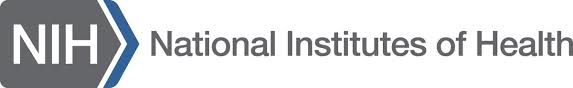 12. National Institute on Drug Abuse, 2015.
Discussion Questions
What types of research would the state want to encourage (i.e. observation, clinical, bench)? 

What structures would be best for a state sponsored program (i.e. funding only, state run, independent research institute)?

What partnerships would be beneficial for a state sponsored program (i.e. pharmaceutical company, other state programs, etc.)?
References
Marijuana Policy Project. 2015. State Policy. Retrieved from https://www.mpp.org/states/ 
Oregon Health Authority. Oregon medical marijuana program statistics. Oregon.gov. Retrieved from http://public.health.oregon.gov/DiseasesConditions/ChronicDisease/MedicalMarijuanaProgram/Pages/data. aspx. Accessed October 6, 2015.
Oregon Health Authority. Oregon medical marijuana program statistics: Statistical snapshot, October 2015. Oregon.gov. Retrieved from https://public.health.oregon.gov/DiseasesConditions/ChronicDisease/MedicalMarijuanaProgram/Documents/OMMP%20Statistic%20Snapshot%20-%2010-2015.pdf 
National Conference of State Legislatures. State medical Marijuana Laws. Retrieves from http://www.ncsl.org/research/health/state-medical-marijuana-laws.aspx#Table%202 Accessed December 3, 2015 
Georgia Regents University, 2014. Georgia Cannabidiol Study Frequently Asked Questions. Retrieved from 24 http://www.gru.edu/gov/gcsr.pdf.
University of Alabama. UAB cannabidiol program. Retrived from https://www.uab.edu/medicine/neurology/research/uab-cannabidiol-program.
North Carolina General Statutes, Chapter 90; Section 113.100. 
Center for Medicinal Cannabis Research. Welcome to the Center for Medicinal Cannabis Research. Retrieved from http://www.cmcr.ucsd.edu 
Center for Medicinal Cannabis Research. Report to the legislature and governor of the state of California presenting findings pursuant to SB847 which created the CMCR and provided state funding. Retrieved from http://cmcr.ucsd.edu/images/pdfs/cmcr_report_feb17.pdf. Accessed October 15, 2015. 
Colorado Department of Public Health & Environment. (2015). Approved medical marijuana research grants. Retrieved from https://www.colorado.gov/pacific/cdphe/approved-medical-marijuana-research-grants. Accessed October 7, 2015.
Minnesota Department of Health. (2015). Medical Cannabis Qualifying Conditions. Resources. Retrieved from http://www.health.state.mn.us/topics/cannabis/patients/conditions.html 
National Institute on Drug Abuse. (2015). NIDA Research on the Therapeutic Benefits of Cannabis and Cannabinoids. Retrieved from http://www.drugabuse.gov/drugs-abuse/marijuana/nida-research-therapeutic-benefits-cannabis-cannabinoids. Accessed December 4, 2015.
Thank you